Entrega de Distintivo Marca Guanajuato
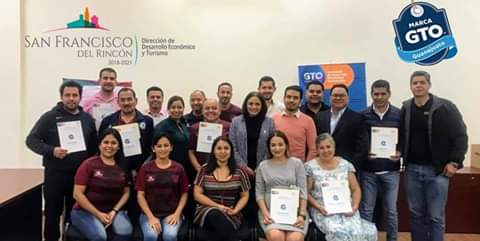